Ramowy program szkolenia w zakresie wspomagania szkół w wykorzystywaniu nowoczesnych technologii w procesie nauczania/uczenia się
Kompetencje kluczowe – II etap edukacyjny
Kompetencje kluczowe w procesie uczenia się przez całe życie to połączenie wiedzy, umiejętności i postaw odpowiednich do sytuacji. 
Są one szczególnie niezbędne do samorealizacji  i rozwoju osobistego, integracji społecznej, bycia aktywnym obywatelem i zatrudnienia.
AKTY PRAWNE
Polska
Unia Europejska
Ustawa z dnia 14 grudnia 2016 r. Prawo oświatowe
Zalecenie Parlamentu Europejskiego i Rady z dnia 18 grudnia 2006 r. w sprawie kompetencji kluczowych w procesie uczenia się przez całe życie
Rozporządzenie MEN z dnia 14 lutego 2017 r. w sprawie podstawy programowej wychowania przedszkolnego oraz podstawy programowej kształcenia ogólnego dla szkoły podstawowej…
ZALECENIE RADY z dnia 22 maja 2018 r. w sprawie kompetencji kluczowych w procesie uczenia się przez całe życie
Rozporządzenie MEN z dnia 11 sierpnia 2017 r. w sprawie wymagań wobec szkół i placówek
KOMPETENCJE KLUCZOWE
Kompetencje kluczowe to te, których wszystkie osoby potrzebują do:
 samorealizacji
rozwoju osobistego, 
bycia aktywnym obywatelem, 
integracji  społecznej,
zatrudnienia.
KOMPETENCJE KLUCZOWE
Kompetencje kluczowe definiowane są jako połączenie wiedzy, umiejętności i postaw odpowiednich do sytuacji.
umiejętności definiuje się jako zdolność i możliwość realizacji procesów i korzystania z istniejącej wiedzy do osiągania wyników;
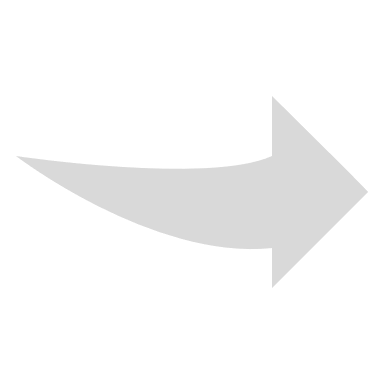 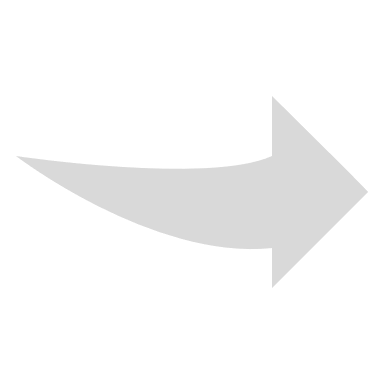 postawy opisują gotowość i skłonność do działania lub reagowania na idee, osoby lub sytuacje;
na wiedzę składają się fakty i liczby, pojęcia, idee i teorie, które są już ugruntowane i pomagają zrozumieć określoną dziedzinę lub zagadnienie;
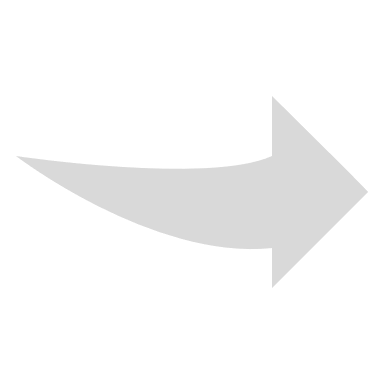 KOMPETENCJE KLUCZOWE
2018
2006
kompetencje w zakresie rozumienia i tworzenia informacji, 
kompetencje w zakresie wielojęzyczności, 
kompetencje matematyczne oraz kompetencje w zakresie nauk przyrodniczych, technologii i inżynierii;
kompetencje cyfrowe; 
kompetencje osobiste, społeczne i w zakresie uczenia się;
kompetencje obywatelskie;
kompetencje w zakresie przedsiębiorczości; 
kompetencje w zakresie świadomości i ekspresji kulturalnej.
porozumiewanie się w języku ojczystym; 
porozumiewanie się w językach obcych; 
kompetencje matematyczne, naukowo-techniczne;
kompetencje informatyczne; 
umiejętność uczenia się;  
kompetencje społeczne i obywatelskie; 
inicjatywność i przedsiębiorczość; 
świadomość i ekspresja kulturalna.
Kompetencje porozumiewania się w języku ojczystym
dotyczą, między innymi,  formułowania zrozumiałych komunikatów słownie i na piśmie, wykorzystywania różnych typów tekstów, wyjaśniania pojęć, wyszukiwania, gromadzenia i przetwarzania informacji, chęci nawiązywania kontaktów z innymi ludźmi, wykorzystywania języka ojczystego w interakcji domowej, społecznej, zawodowej szkolnej.
Kompetencje porozumiewania się w języku obcym
dotyczą, między innymi, formułowania komunikatów w języku obcym w celu nawiązywania kontaktów z ludźmi obcojęzycznymi w celu dalszej współpracy, poznania ich kultury i zwyczajów, wykorzystywania literatury obcojęzycznej do własnego rozwoju.
Kompetencje matematyczne i naukowo techniczne
dotyczą, między innymi, wykorzystania wiedzy matematycznej do rozwiązywania problemów wynikających z codziennego życia, rozumienia zjawisk zachodzących w przyrodzie, rozumienia zmian wynikających z działalności człowieka, oceny skutków jakie niesie rozwój technologii.
Kompetencje informatyczne
dotyczą, między innymi, krytyczne wykorzystanie technologii komunikacyjnej w życiu prywatnym, zawodowym, edukacji w zakresie wyszukiwania, przetwarzania i publikowania informacji, prezentowania się, komunikowania się, uczestnictwa w sieciach współpracy.
Umiejętność uczenia się
dotyczy świadomie zaplanowanych i konsekwentnie realizowanych działań mających na celu podniesienie własnych kompetencji, poprzez efektywne zarządzanie czasem nauki i informacjami, zarówno w procesie indywidualnym, jak i w pracy w grupie.
Kompetencje społeczne i obywatelskie
dotyczą, między innymi, efektywnego porozumiewania się z różnymi środowiskami, tworzenia atmosfery wzajemnego zrozumienia, angażowania się w działania publiczne, w tym lokalnej społeczności, poszanowania własności i prywatności innych osób.
Inicjatywność i przedsiębiorczość
dotyczy, między innymi, wcielania pomysłów w czyn, kreowania innowacyjnych pomysłów, planowania i realizacji przedsięwzięć przynoszących określone efekty, stosowania zasad etycznych, promowania dobrego zarządzania.
Świadomość i ekspresja kulturalna
dotyczy, między innymi, twórczego wyrażania uczuć za pośrednictwem muzyki, obrazu, słowa pisanego, sztuki teatralnej, rozumienia różnorodności kulturowej i językowej innych regionów i państw, rozumienia czynników estetycznych w otaczającym świecie.